Playing Nicely Together: Family-Centered Practices that Can Help Practitioners Work with FamiliesMay 19, 20152:30 pm – 3:45 pm ET (11:30-12:45 PT)Note: The PowerPoint is currently available on the CADRE website http://www.directionservice.org/cadre/playingnicelywebinar.cfmDial in: 1-877-512-6886        ID: 679 683 6031
Technical Stuff:
All phone lines are muted – press #6 to unmute your phone during Q&A.

Use a phone line for best audio quality.

Please enter any questions or technical difficulties into the chat box.

Thank you for taking the time to answer the webinar poll questions! (Note: The poll questions will appear on your screen until we remove them)
1
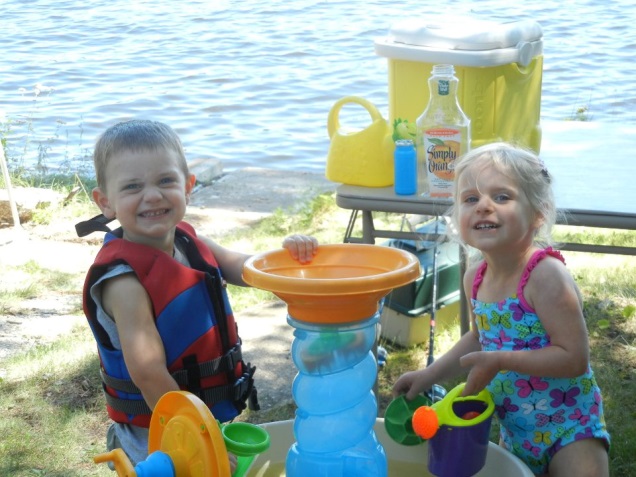 Playing Nicely Together: Family-Centered Practices that Can Help Practitioners Work with Families
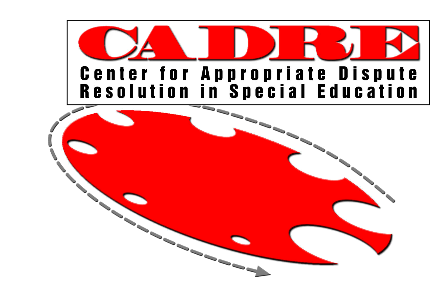 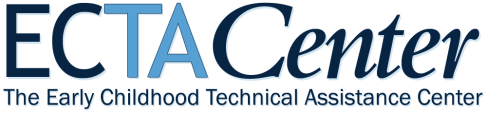 Presenters
Megan Vinh, ECTA Center & DaSy Center
Judy Swett, PACER & ECTA Center
Amy Whitehorne, CADRE
Yvette Plummer Burkhalter, Denver Metro CPRC
Kristen Clarke Reaves, Cherry Creek Schools, CO


Special thanks to Anne Lucas                                                of the ECTA Center & DaSy Center,                                              who served as advisor and content reviewer.
Content Overview
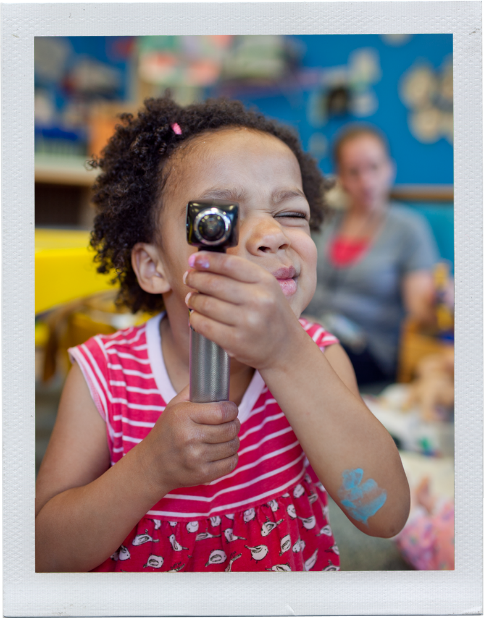 Relationship Building Blocks
Family Practices
Relationship Timeline
Some of the content featured in this webinar was adapted from:
DEC Recommended Practices in Early Intervention/Early Childhood Special Education
Key practices underlying the IEP process: Supporting Family Participation, Inclusive Practices, and Positive Outcomes for Preschool Children with Disabilities
Agreed upon Practices for Providing Early Intervention Services in Natural Environments
Relationships
Built over time
Based on a foundation of:
Honesty, accountability,                                          and trust
Mutual respect
Good communication
Acknowledged agreement to work together in the best interest of the child
Rooted in attitude of being nonjudgmental and flexible
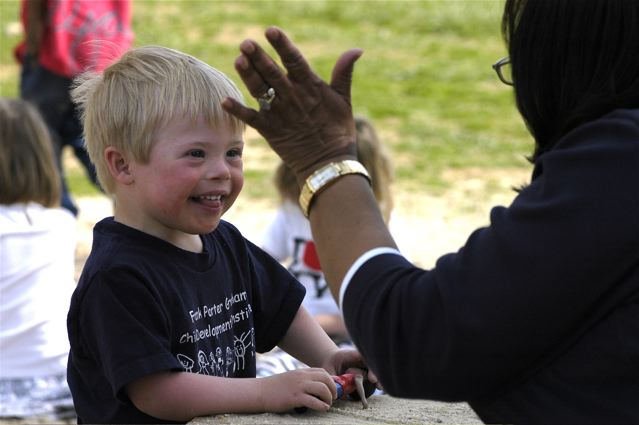 Building Blocks of Relationships
Honesty, Accountability and Trust are the:
Foundation of all successful relationships
Outcomes of consistency, predictability and follow-through
Result of the value placed on both families’ and practitioners’ experiences                                          and perceptions
Reflection of what we say                                          and do
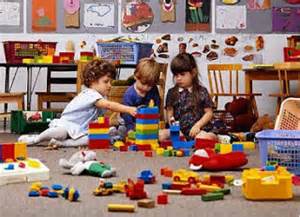 Building Blocks of Relationships
Mutual Respect is characterized by:
Self-respect
Appreciation and respect for new or different points of view
Exploration of your own feelings
Awareness of personal values when working with children and families
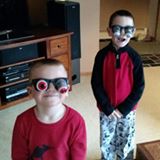 Building Blocks of Relationships
Good Communication is demonstrated by:
Conversation
Active Listening
Sharing Information
Strong Working Partnerships
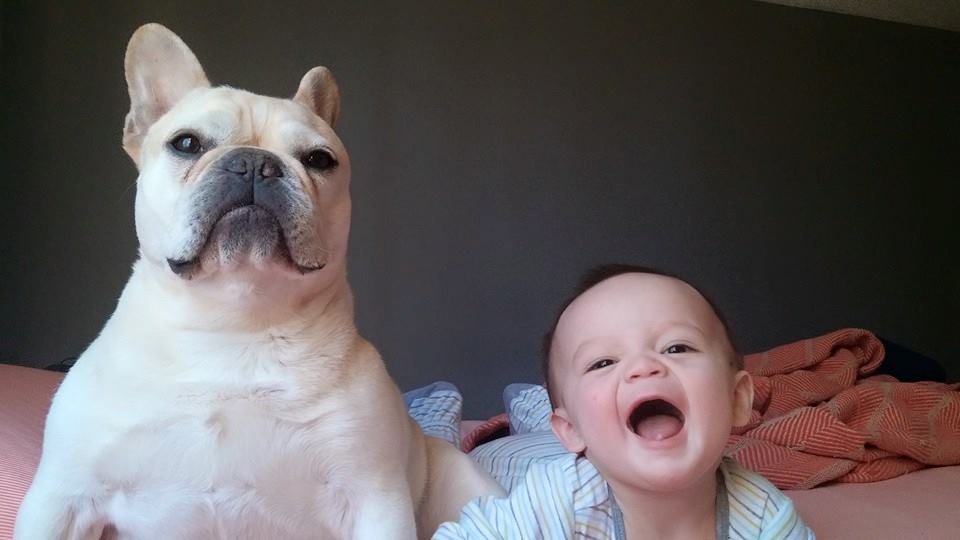 Building Blocks of Relationships
Acknowledged Agreement to work together in the best interest of the child results in:
Mutual understanding 
Families and professionals becoming wiser about the child
Shared understanding                                         of the child leading to                                     better outcomes for the                                  child
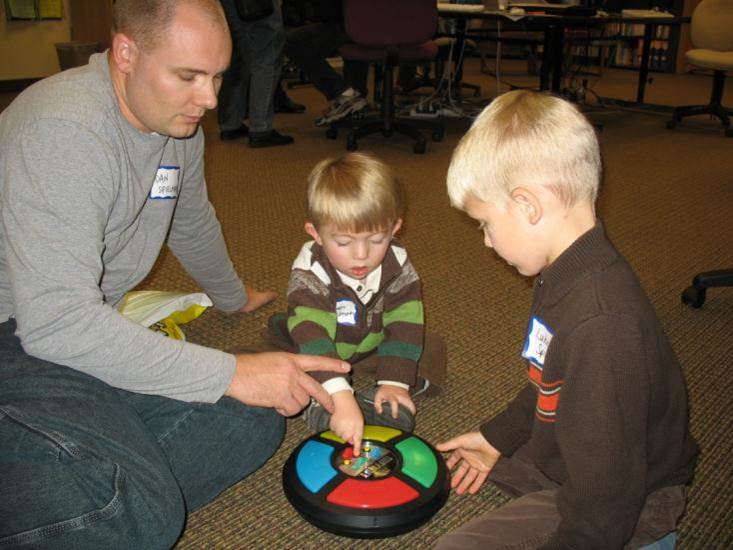 Building Blocks of Relationships
Acknowledged Agreement to work together in the best interest of the child results in:
Ongoing, open communication
Increased family awareness and involvement
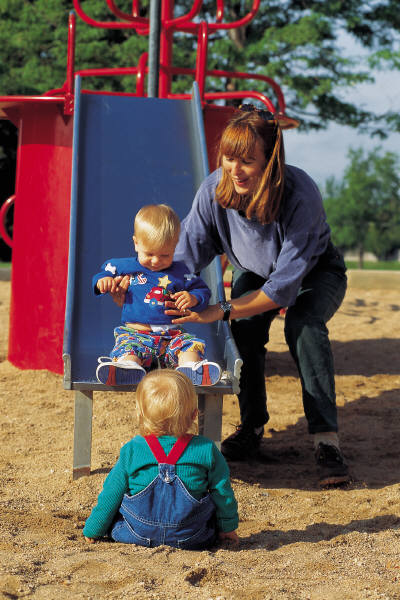 What are you doing                        to build and support                         family-professional relationships?
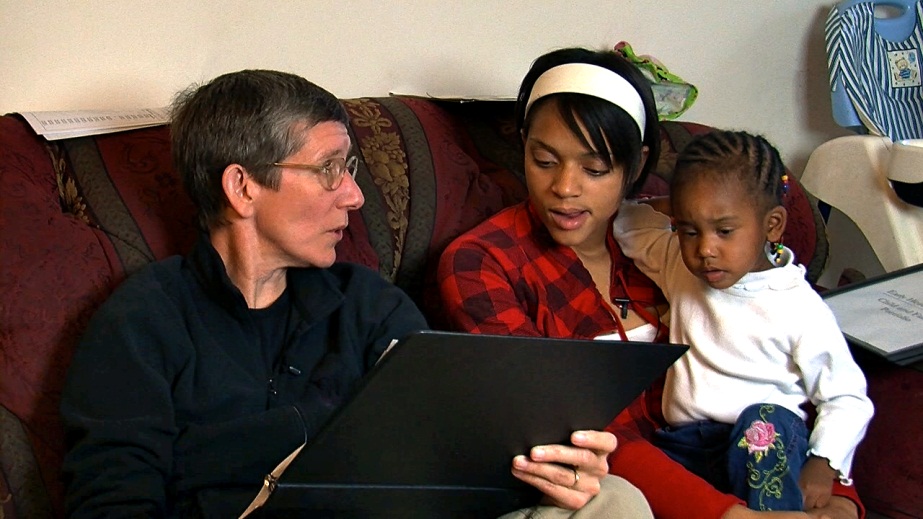 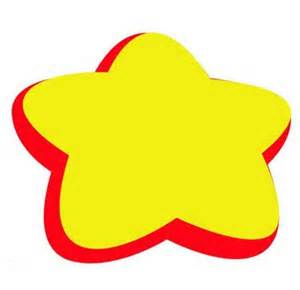 Please share
your stories
in the 
chat box!
Family Practices – What are They?
Activities that:
Promote family members’ active participation in decision-making 
Lead to the development of a high quality service plan or education program
Support families in achieving                              the goals they have for their                        children
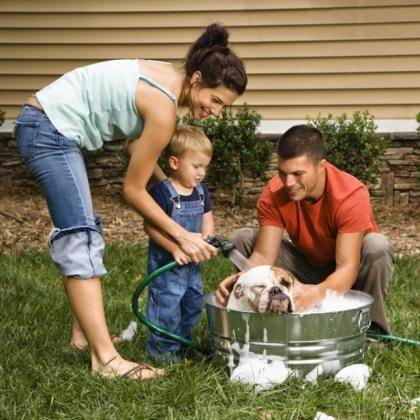 Three Types of Family Practices
Family-Centered Practices
Family Capacity-Building Practices
Family and Professional Collaboration
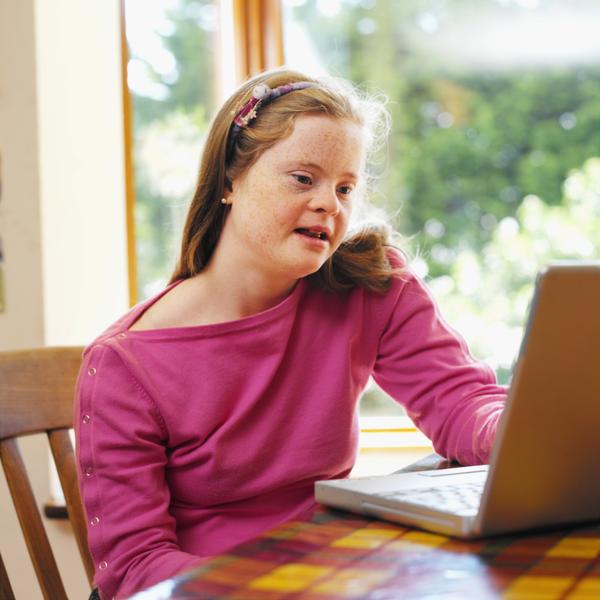 Family-Centered Practices
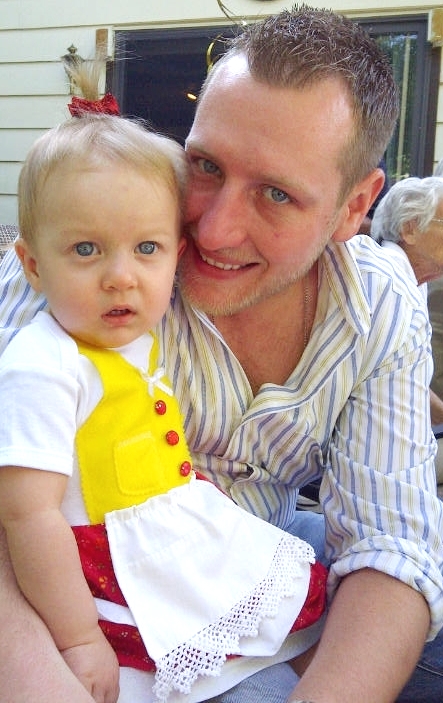 Practices that:
Treat families with dignity and                                      respect
Honor each family’s own strengths
Respond to every family’s own                          circumstances
Ensure family members have                                             complete, unbiased information                      necessary to make informed decisions
Support participation in everyday                                          activities as part of family and community life
Family Capacity-Building Practices
Practices that:
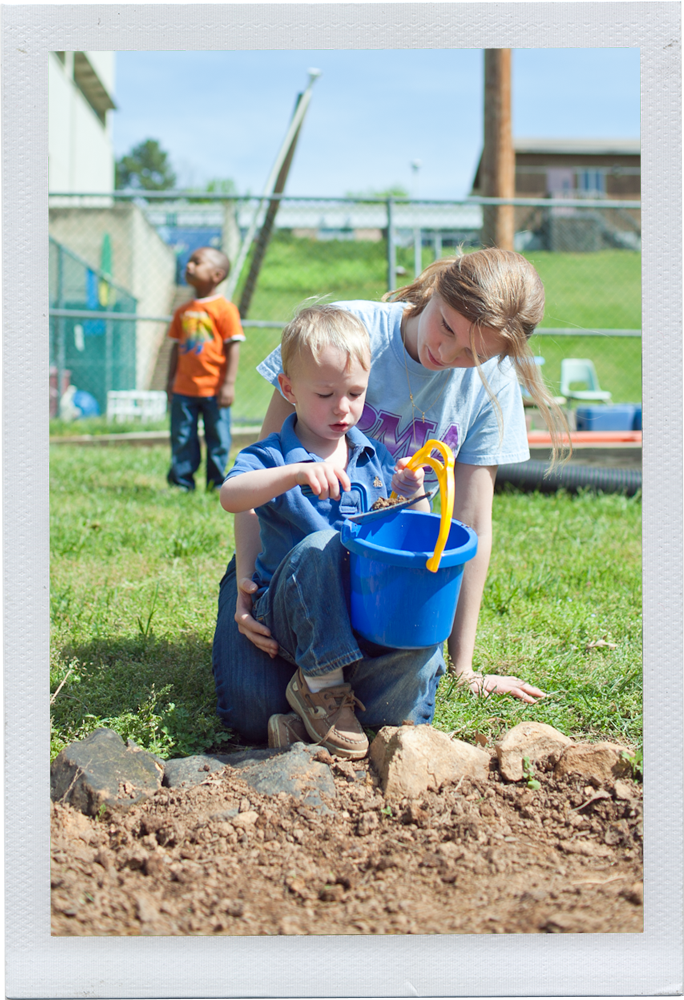 Help families recognize the important roles that they play in their children’s development and education through everyday activities
Afford families opportunities to build capacity relating to their children’s development and education
Family Capacity-Building Practices, cont.
Practices that:
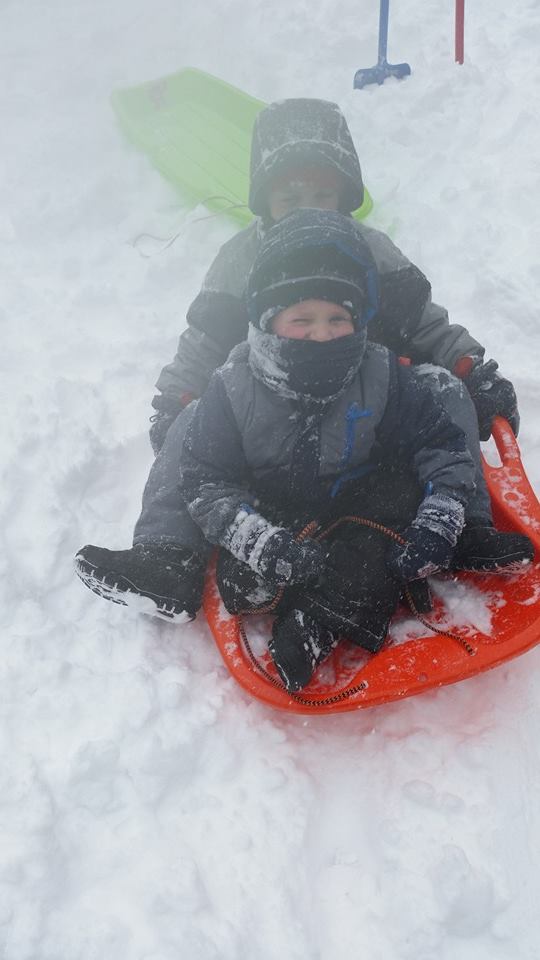 Create possibilities for families to participate in their children’s education and development
Support families to develop advocacy skills and their ability to educate others about their children’s strengths and needs
Family & Professional Collaboration
Practices that:
Build trusting relationships between families, practitioners, and educators
Provide genuine opportunities for the family and professionals to work together to create mutually agreed-upon goals                           and outcomes that support                                the child’s development                                     and education
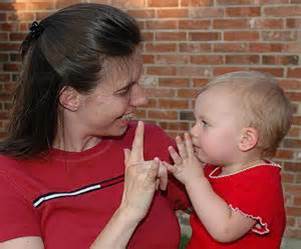 Family & Professional Collaboration, cont.
Practices that:
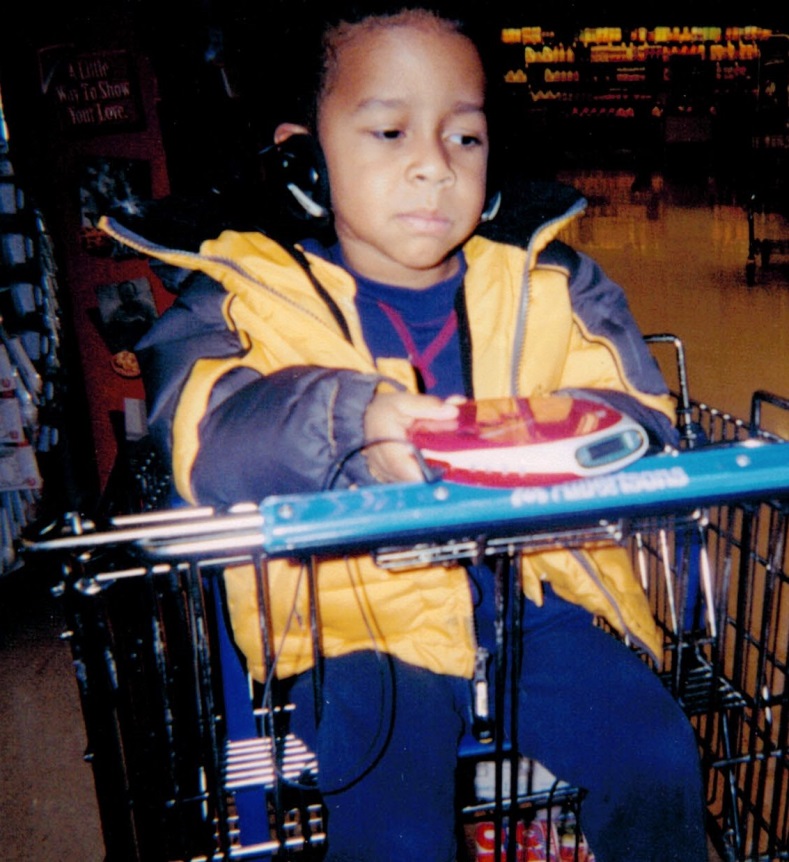 Support families in using                         opportunities to be involved                                    in their children’s development                           and education
Encourage cooperative problem-solving
What are your experiences with practices that support family engagement?
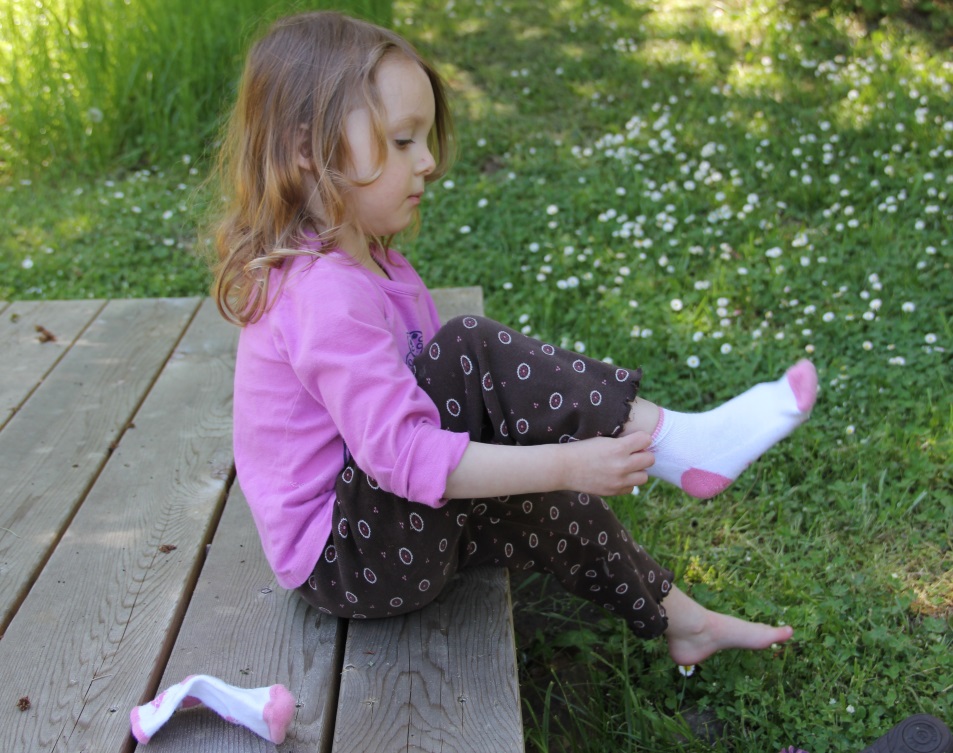 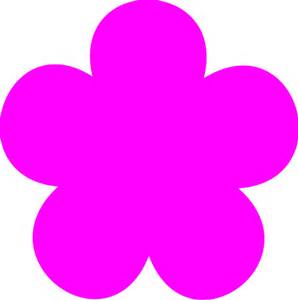 Please share
your stories
in the 
chat box!
Relationship Timeline
Initial Contact & Establishing Rapport 
Working Together (Meetings, Evaluations)
Over the Long Haul…
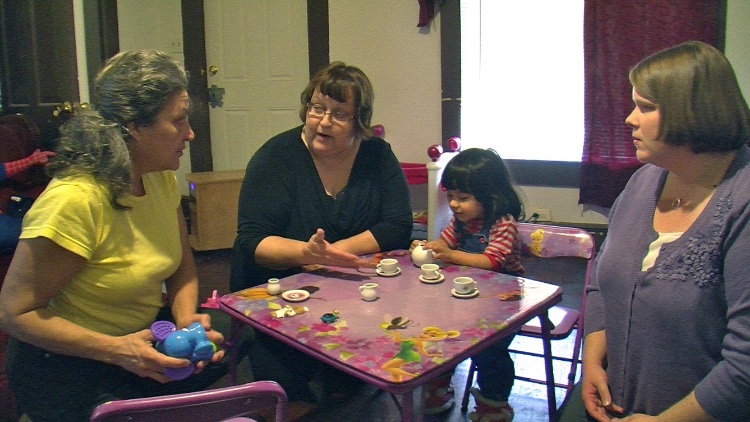 Initial Contact & Establishing Rapport
Begin with a trusting, respectful inquiry, to guide conversation about                                       the child’s educational and                          developmental needs
Introduce the concept of                    working as a “Team” from the beginning 
Acknowledge the strengths of all those involved – family and practitioners 
Balance the time spent with the family listening and sharing
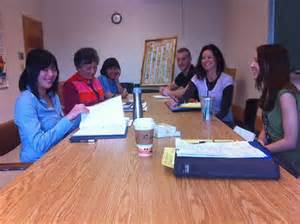 Initial Contact & Establishing Rapport, cont.
Encourage sensitivity to                   all aspects of diversity 
Develop an understanding               of the family’s support                      system
Ask the family how they view            their role in their child’s              education and development
Develop an understanding               of family concerns, priorities,        and available resources
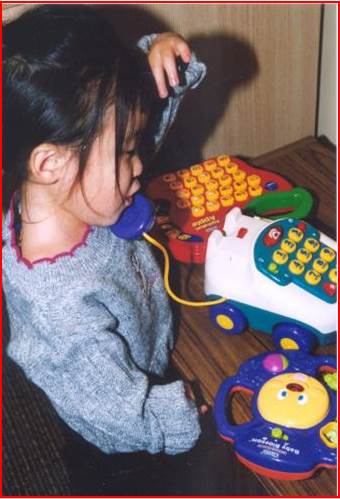 Working Together (Meetings, Evaluations)
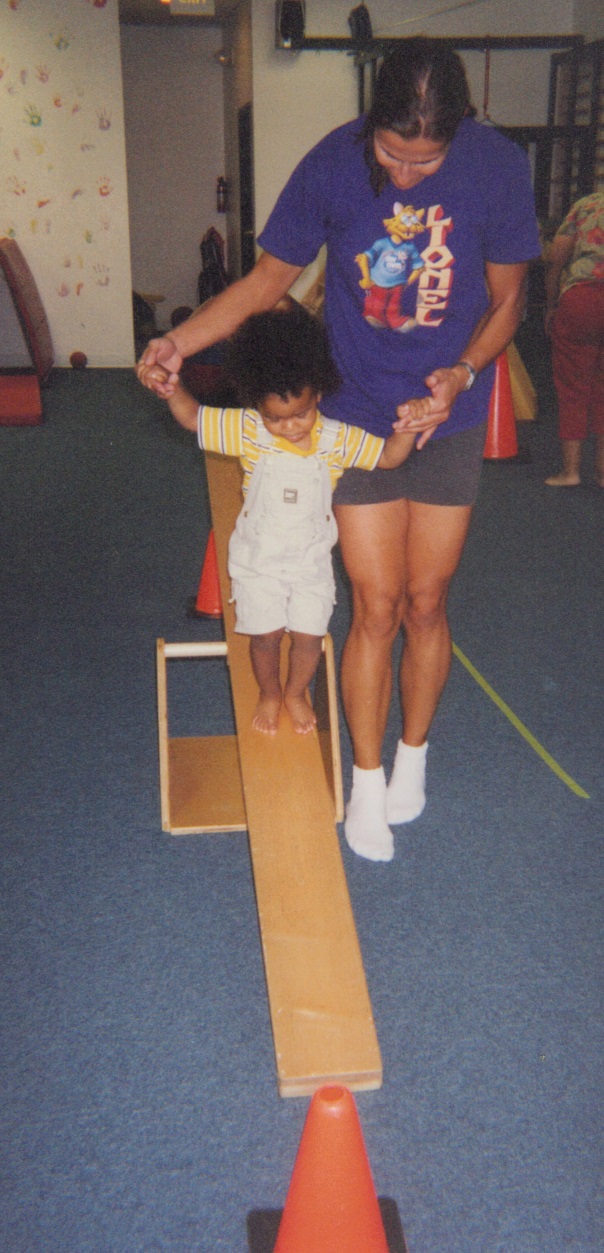 Make sure that the family knows they’re a core part of the Team
Work as a Team – Everyone gets to share observations, provide suggestions, raise questions, and be heard 
Honorable Intentions – Assume that all team members are working for the best of the child 
Walk the Talk – Work collaboratively
Working Together (Meetings, Evaluations), cont.
Use warm and welcoming communication styles and social behaviors
Meet expectations – Be credible and follow though with plans that’ve been made 
Balance the time spent listening and sharing
Use words that everyone can understand – Try to avoid jargon. If you use it, explain                                     what it means and make sure                            others are okay with it
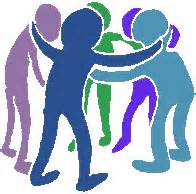 Over the Long Haul…
Revisit the relationship regularly to be sure everyone is working well together
Jointly consider new strategies, activities, or routines
Revise goals and outcomes as a Team
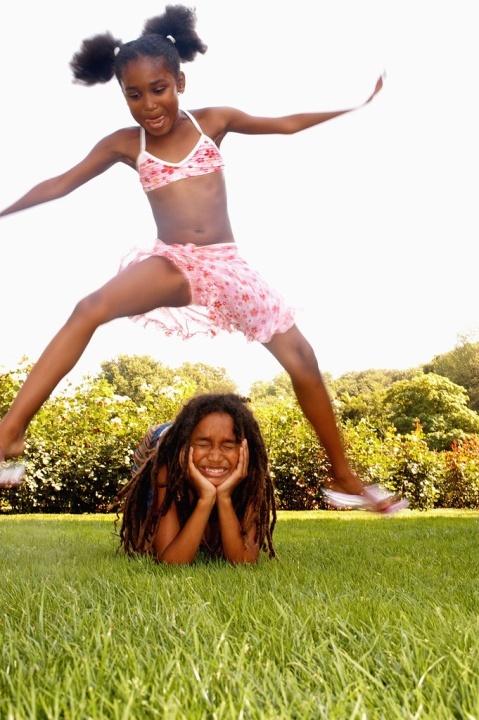 Over the Long Haul….
Step up to assist when others could use some help
Connect with families regularly, between meetings
Be aware of resources available in the community to support  the student and family
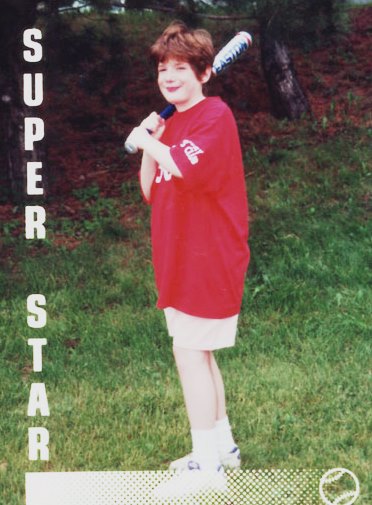 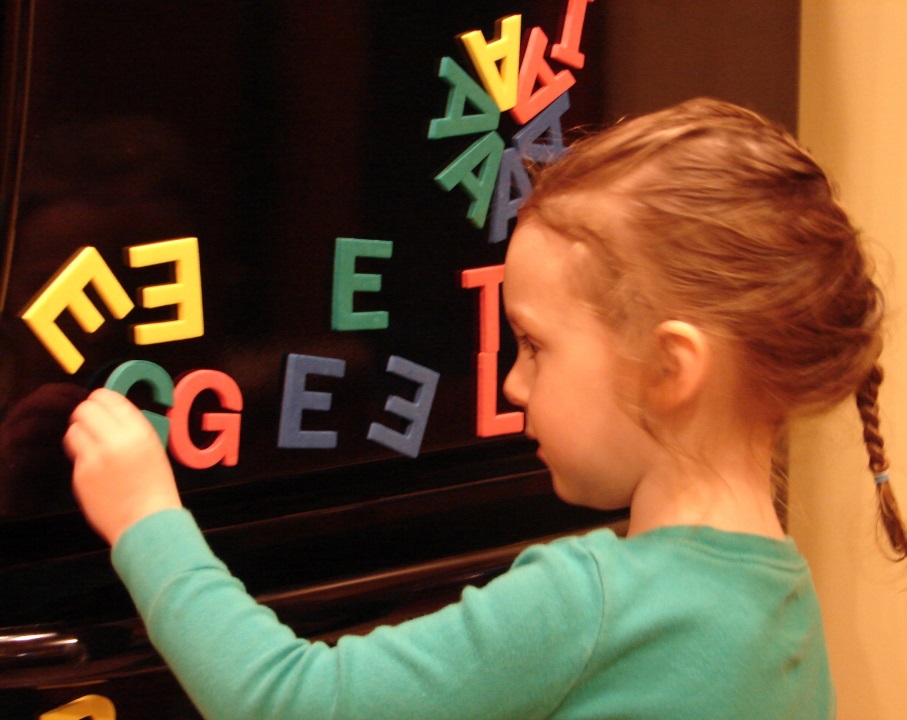 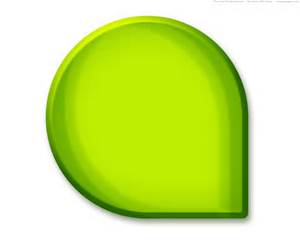 Please share
your stories
in the 
chat box!
What are you doing                        to nurture and maintain your                          family-professional relationships?
Any questions or comments?
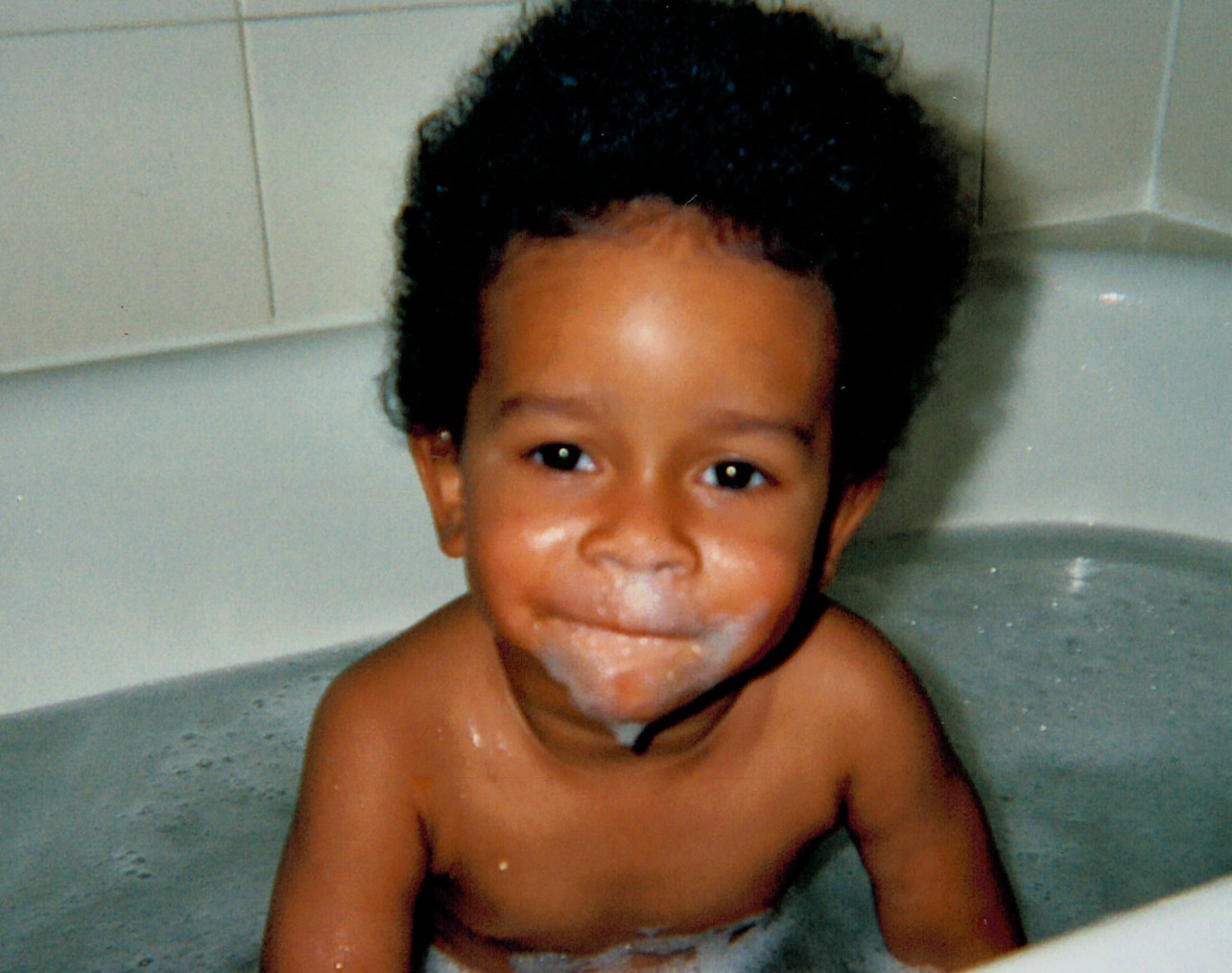 Thank you!
Contact Information
Megan Vinh, ECTA Center & DaSy Center
megan.vinh@unc.edu
Judy Swett, PACER & ECTA Center
jswett@pacer.org
Amy Whitehorne, CADRE
awhitehorne@directionservice.org 
Yvette Plummer Burkhalter, Denver Metro CPRC
yvettep@denvermetrocprc.org
Kristen Clarke Reaves, Cherry Creek Schools, Colorado
kreaves3@cherrycreekschools.org
Resources
Division for Early Childhood. (2014). DEC recommended practices in early intervention/early childhood special education 2014. Retrieved from http://www.dec-sped.org/recommendedpractices     (Division for Early Childhood)
NECTAC Workgroup on Principles and Practices for the IEP Process. (2012, October). Key practices underlying the IEP process: Supporting family participation, inclusive practices, and positive outcomes for preschool children with disabilities. Retrieved from http://ectacenter.org/topics/iep/iep.asp (ECTA Center)
Workgroup on Principles and Practices in Natural Environments, OSEP TA Community of Practice: Part C Settings. (2008, February). Agreed upon practices for providing early intervention services in natural environments. Retrieved from http://ectacenter.org/topics/eiservices/keyprinckeyprac.asp  (ECTA Center)
Thank you for joining us!Please take a few minutes to respond to this brief survey about your experience:Webinar Survey  https://www.surveymonkey.com/s/playingnicely
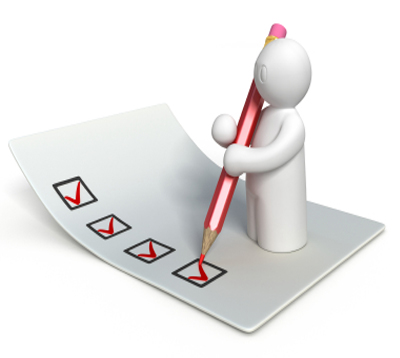 31